Sistema inteligente de turnos operacionales
Proyecto IV - ICCI
Gabriel Echeverría
Javier Rojas
Tabla de contenidos
01
02
Introducción
Desarrollo
Contexto del proyecto y los objetivos principales.
Panorama general y planificación del proyecto.
03
04
Requerimientos
Conclusión
Requerimientos funcionales y no funcionales
Retroalimentación primera fase
01
Introducción
Contexto del proyecto.
Introducción
En Septiembre del 2022, Waki Labs realiza un nexo con la empresa Ariaca para obtener alguna problemática que se presente.
Turnos que se asignan de manera manual.
Conflicto entre trabajadores
Carga de trabajo equitativa
Objetivos
Objetivo general

Desarrollar un sistema inteligente que genere turnos operacionales hacia los trabajadores para tener una carga de trabajo balanceada.

Objetivos Específicos

O1: Analizar y comprender la problemática del cliente mediante entrevistas.
O2: Plantear una solución que satisfaga las necesidades del cliente, utilizando la Inteligencia Artificial (Constraint Satisfaction Problem).
O3: Definir los requerimientos del proyecto y la documentación pertinente para el desarrollo del proyecto.
O4: Implementar el Frontend y el Backend del sistema, considerando los requisitos del proyecto.
O5: Realizar pruebas del sistema implementado y analizar los resultados obtenidos.
Descripción de la empresa
Ariaca
Clientela de Ariaca
Turnos operacionales
Sociedad comercial que provee combustible a los aviones, empresas y agentes particulares.
SKY, LATAM, JET SMART.
Funcionan 24 horas al día cada 3 turnos.
[Speaker Notes: La Sociedad Comercial ARIACA, es una empresa que lleva más de 40 años en el oficio de proveer combustible a los aviones, empresas, agentes particulares, etc.; o cualquier otro que requiera su servicio. 
Mencionar que también atiende aviones particulares que llegue al establecimiento
IMAGEN DE LAS 3 AEROLÍNEAS]
Trabajos relacionados y experiencias reportadas
Turnos para Bancos
Sistema administrador de turnos para bancos
Proyecto Final
Sistema administrador de turnos.
MiTurno
Reserva tu turno
Planteamiento del problema pt.1
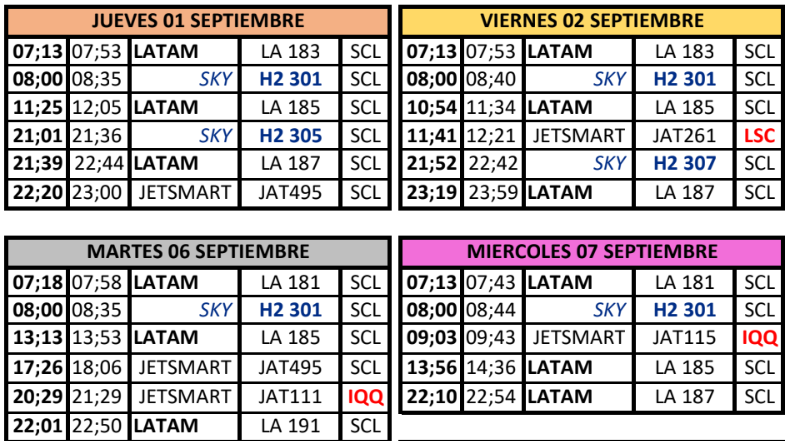 Restricciones
A tener en cuenta
Itinerario
De aviones
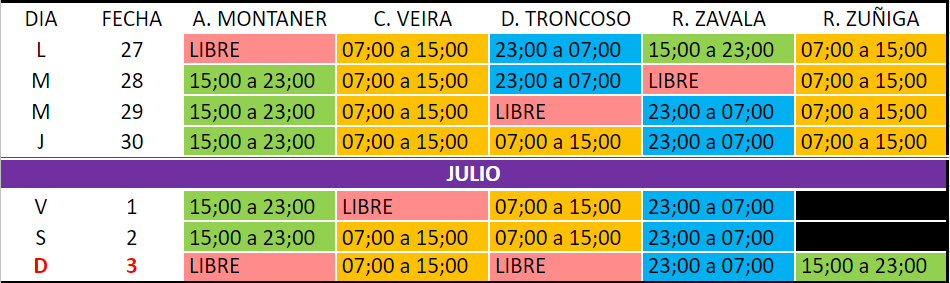 Planificación
De turnos
Planteamiento del problema pt.2
Problema 1
El tiempo que toma en hacer la planificación.
Requiere de múltiples variables.
Al realizar la planificación de manera manual, no existe imparcialidad desde el punto de vista de los empleados.
Problema 2
Solución propuesta
Solución
Crear un sistema el cual mediante inteligencia artificial pueda realizar la planificación de turnos teniendo en cuenta las restricciones del proceso.
El tiempo de planificación disminuye notablemente, además de generar imparcialidad a la hora de distribuir turnos.
Beneficio
Alcance del proyecto
Lenguajes
Framework
JavaScript, TypeScript, Python, HTML, CSS
Marco Angular como herramienta principal Front-End
Inteligencia Artificial
User Experience
Herramienta Or-tools
Interfaz amigable para el usuario.
Carta Gantt Planificación de proyecto
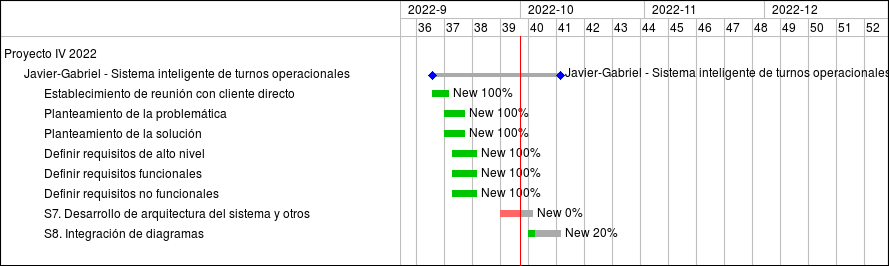 Metodología de trabajo
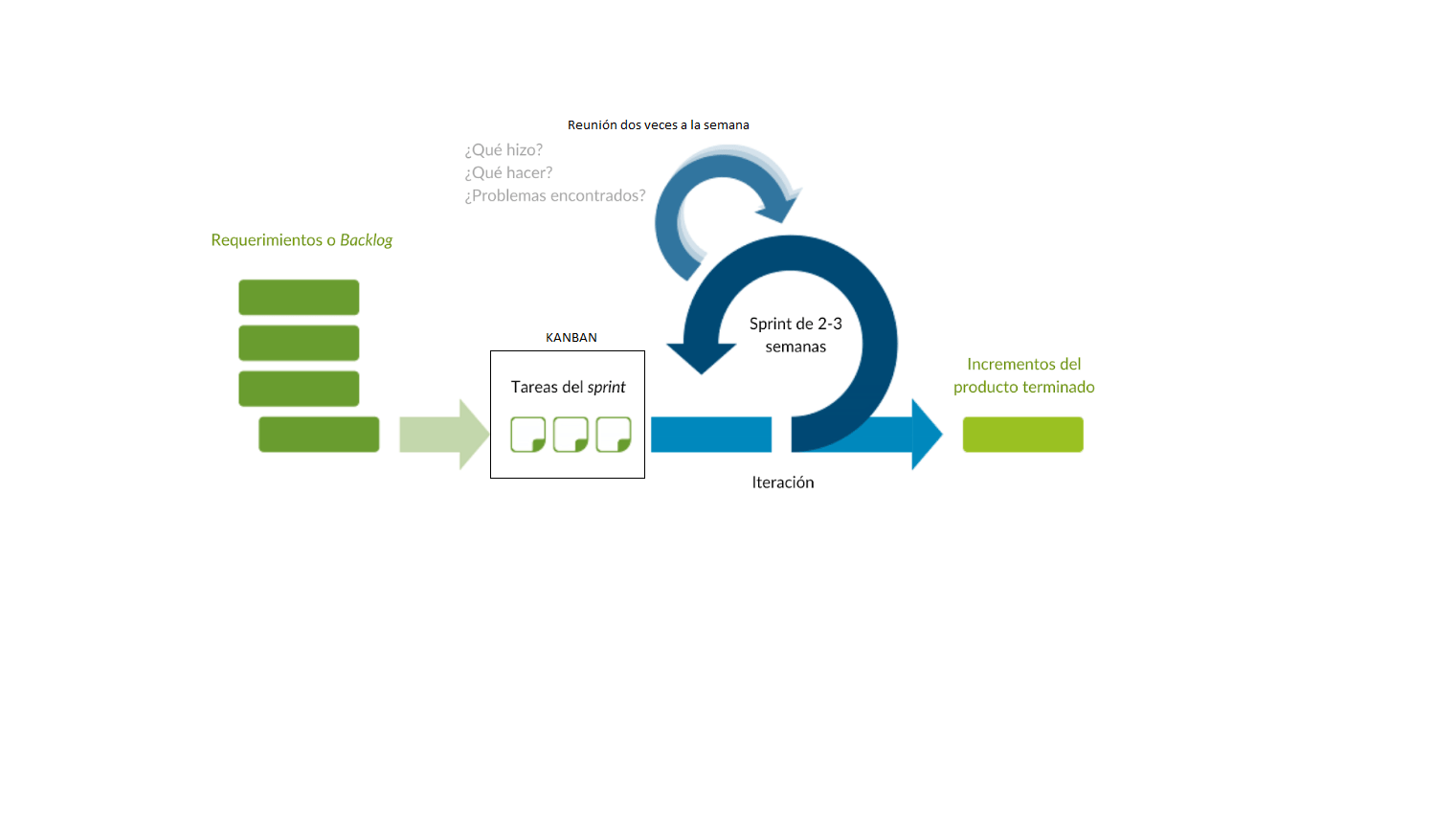 Herramientas de gestión del proyecto
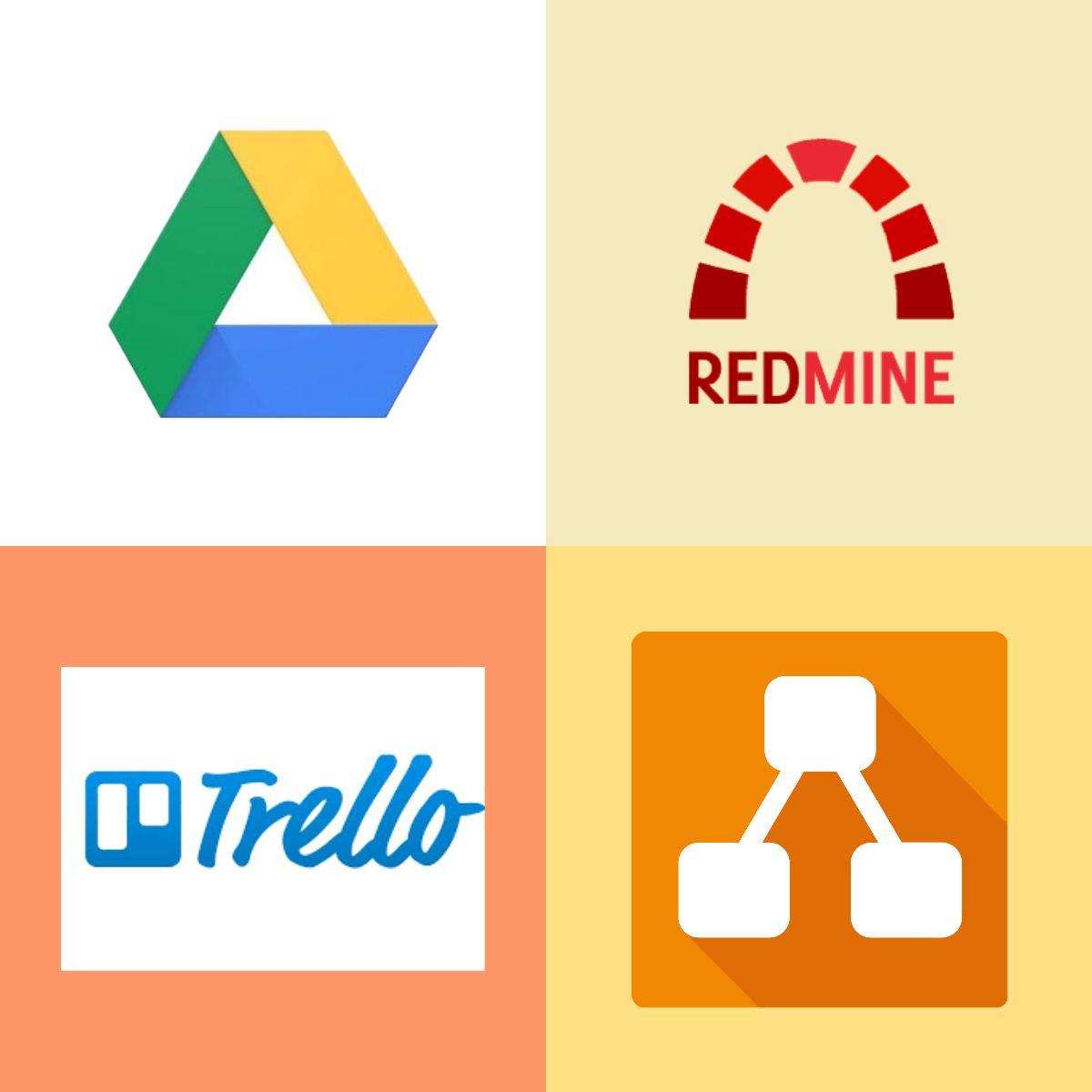 Requerimientos de alto nivel
Requerimientos funcionales
Requerimientos funcionales
Requerimientos no funcionales
Modelo de contexto
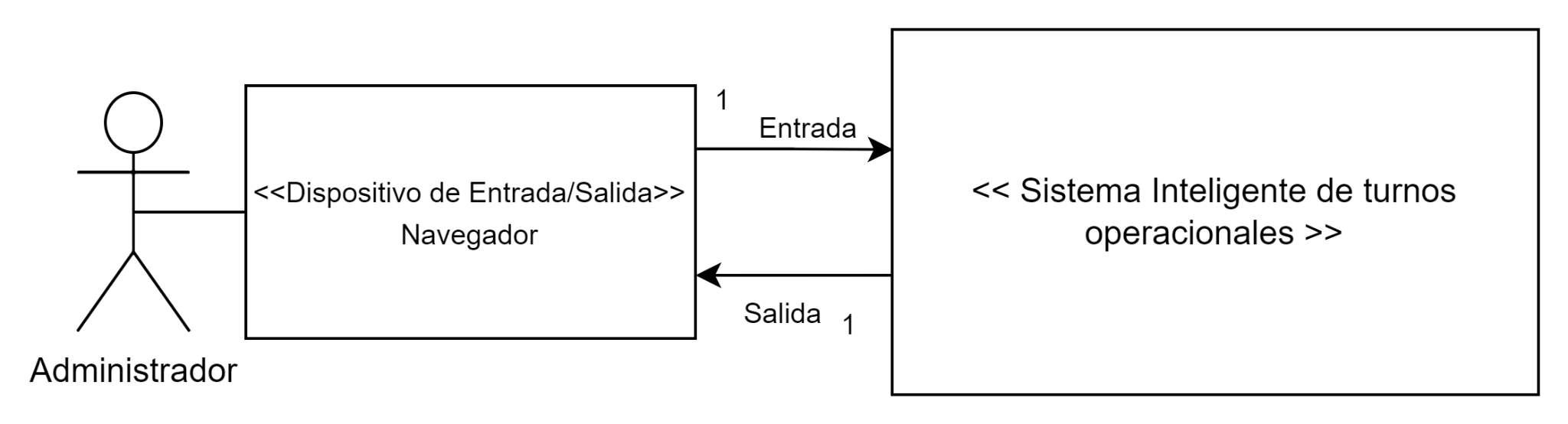 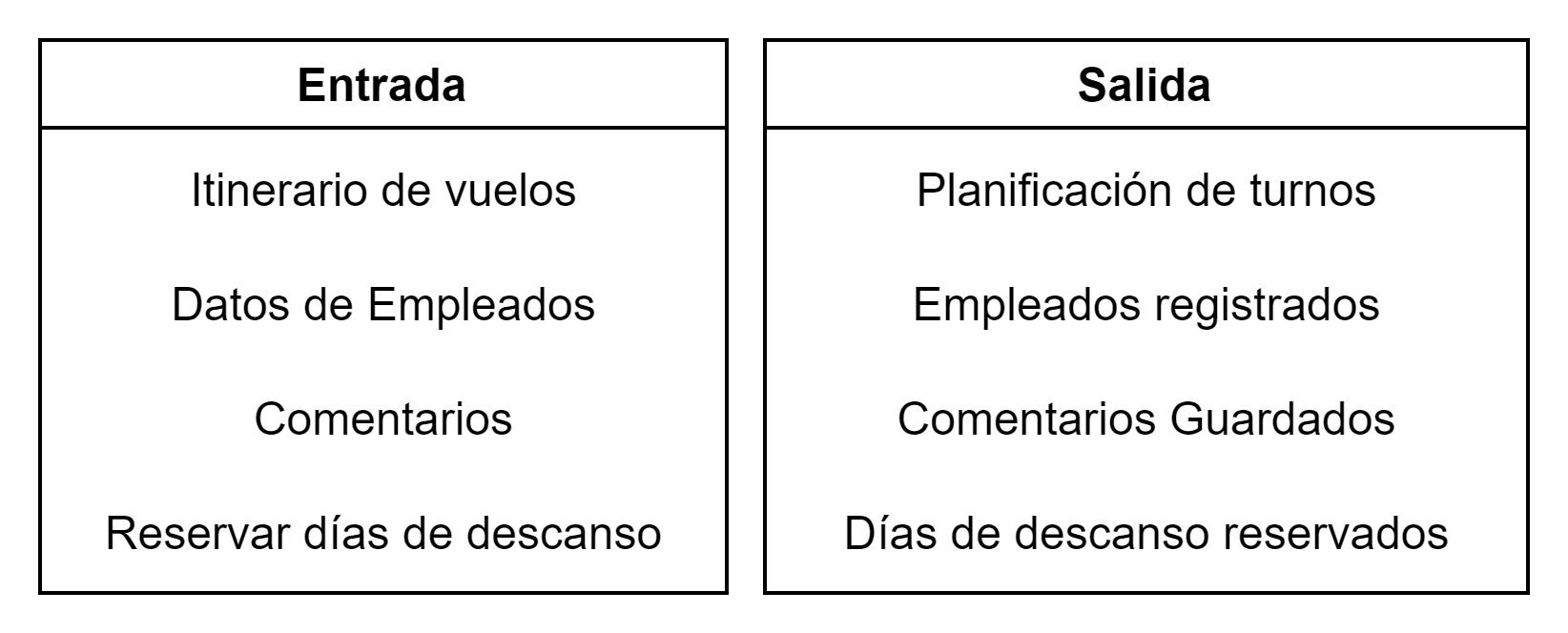 Identificación de subsistemas
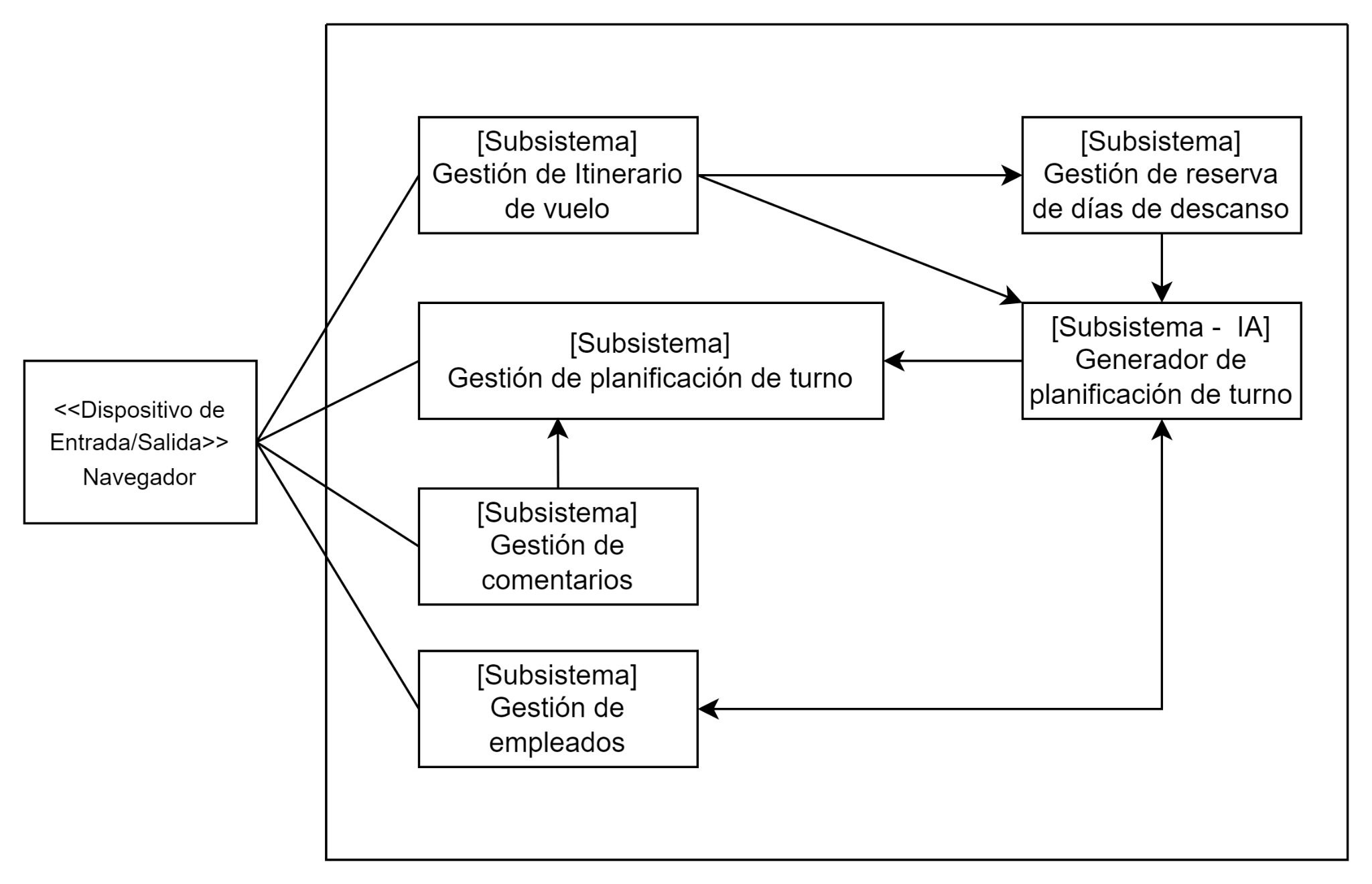 Bosquejo de aspectos iniciales
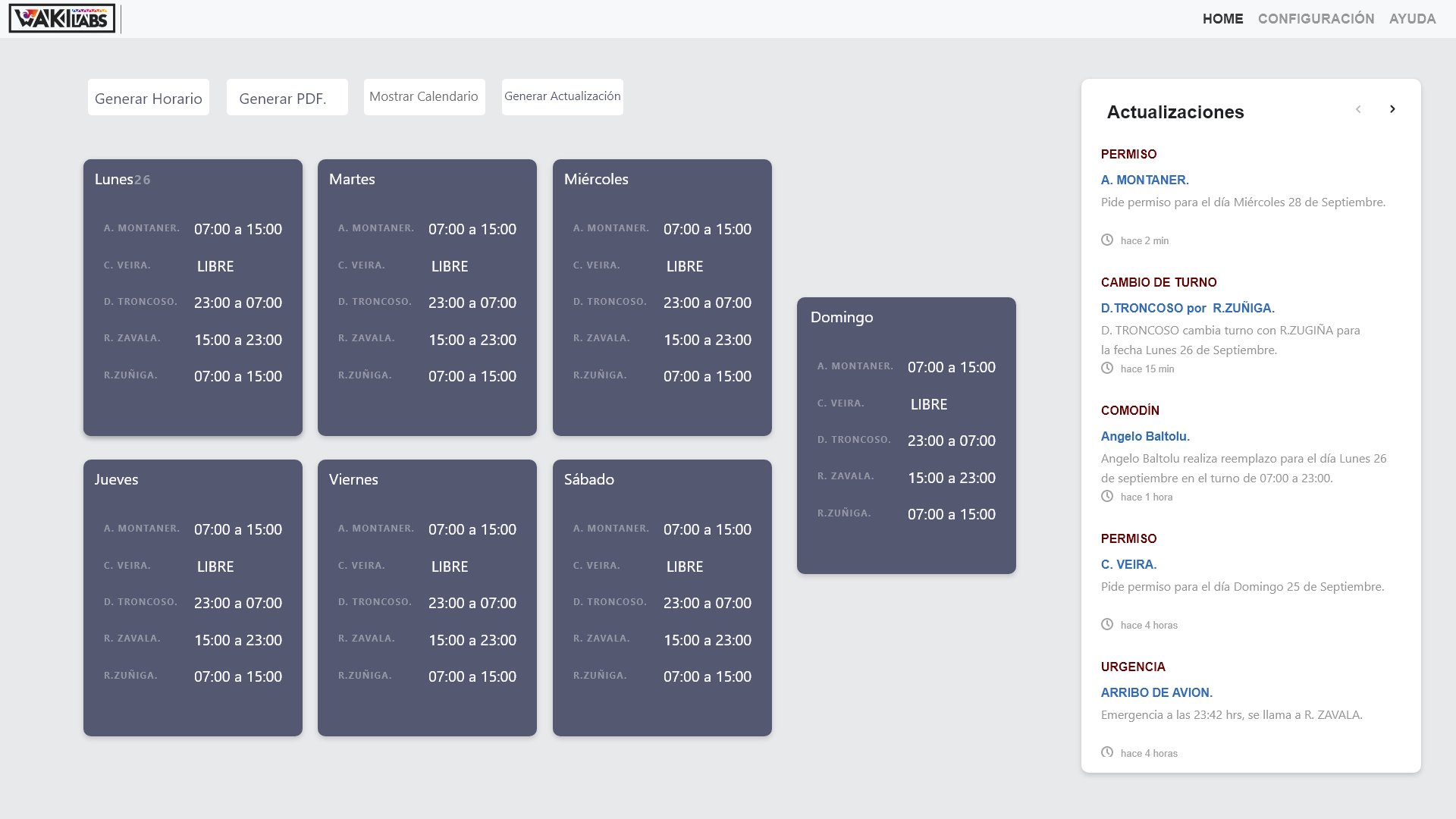 Conclusiones
Proyección
Objetivos
¿Qué es a lo que queremos llegar?
¿Cómo vamos a lograr llegar al objetivo?
Aprendizaje
Empresas
¿Qué es lo que podemos rescatar?
¿Por qué solucionamos los problemas de otros?